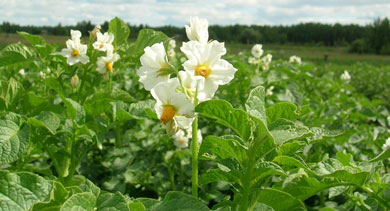 ГБПОУ «Альменевский аграрно- технологический техникум»
Тема: «Технология выращивания картофеля»

                                          Составитель: Пичугина А.В. 
                                       Преподаватель предмета   
                                                  «Овощеводство»

2013г.
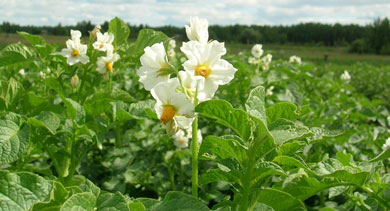 Цель урока: Формирование знаний о  технологии выращивания картофеля, его морфологических признаках и биологических свойствах
Содержание урока:
История происхождения картофеля
Морфологические признаки и биологические особенности картофеля
Технологии выращивания картофеля
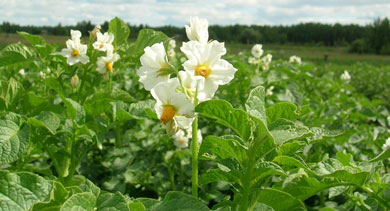 История происхождения картофеля
Родина картофеля - Южная Америка. Древние индейцы считали картошку даром богов и ценили на вес золота. 
Они не только употребляли картофель в пищу, но и поклонялись ему, считая одушевлённым существом.
В Южной Америке до сих пор можно встретить дикорастущий картофель.
Введение картофеля в культуру (сначала путём эксплуатации диких зарослей) было начато индейцами Южной Америки примерно 14 тыс. лет назад.
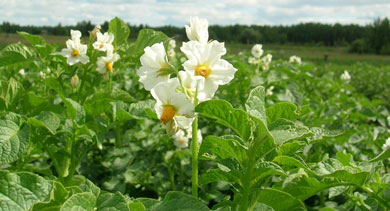 Первые упоминания о картофеле
Первые упоминания о картофеле  встречаются в испанских документах, описывавших завоевание Нового Королевства Гранада ( это территории Колумбии и Венесуэлы) 
 Гонсало Хименеса де Кесады  в 1539 г.  
 Хуана де Кастельяноса в 1540 г.
Паскуаль де Андагойя в 1540г. 
Фернандеса де Овьедо в 1545 г.
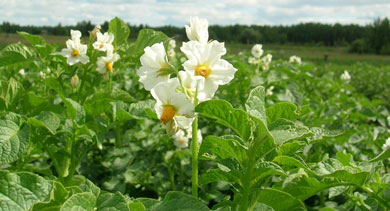 Картофель в Европе
В Европу ( в Испанию) картофель впервые был завезён, вероятно, тем же Сьеса де Леоном в 1551 году, при его возвращении из Перу. 
В дальнейшем культура распространилась в Италии, Бельгии, Германии, Нидерландах, Франции, Великобритании и других европейских странах.
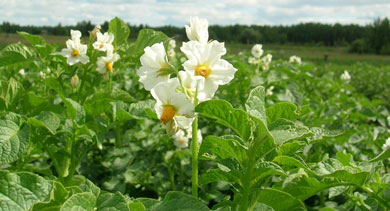 Картофель в России
В Россию диковинный продукт завез Петр Первый.  В конце XVII века он прислал в столицу мешок клубней из Голландии якобы для рассылки по губерниям для выращивания. 
Но во времена Петра I картофель не получил распространения в России
При дворе картофель был изысканным лакомством – его посыпали сахаром и подавали к столу.
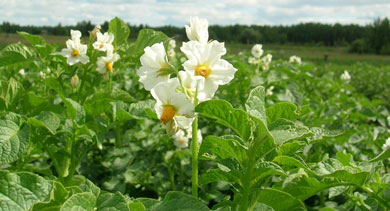 Морфологические признаки и биологические особенности картофеля
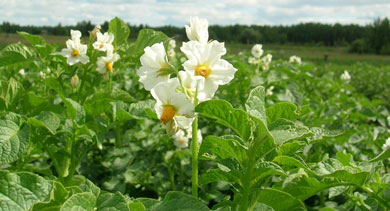 Морфологические признаки картофеля
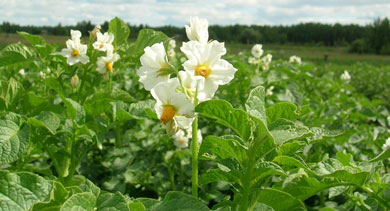 Биологические особенности картофеля
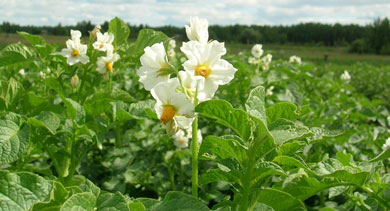 Задание: Самостоятельно в группах  изучить  морфологические признаки и биологические  особенности картофеля.Перейти по ссылке на сайт Википедия. http://ru.wikipedia.org/wiki/%D0%9A%D0%B0%D1%80%D1%82%D0%BE%D1%84%D0%B5%D0%BB%D1%8C
Задание: На основании полученных знаний выполнить тест в режиме онлайн 
http://onlinetestpad.com/ru-ru/TestView/Tekhnologiya-vyrashhivaniya-kartofelya-8619/Default.aspx
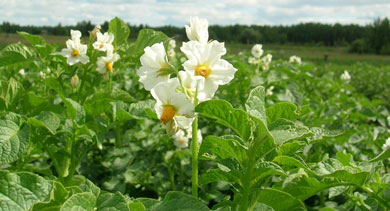 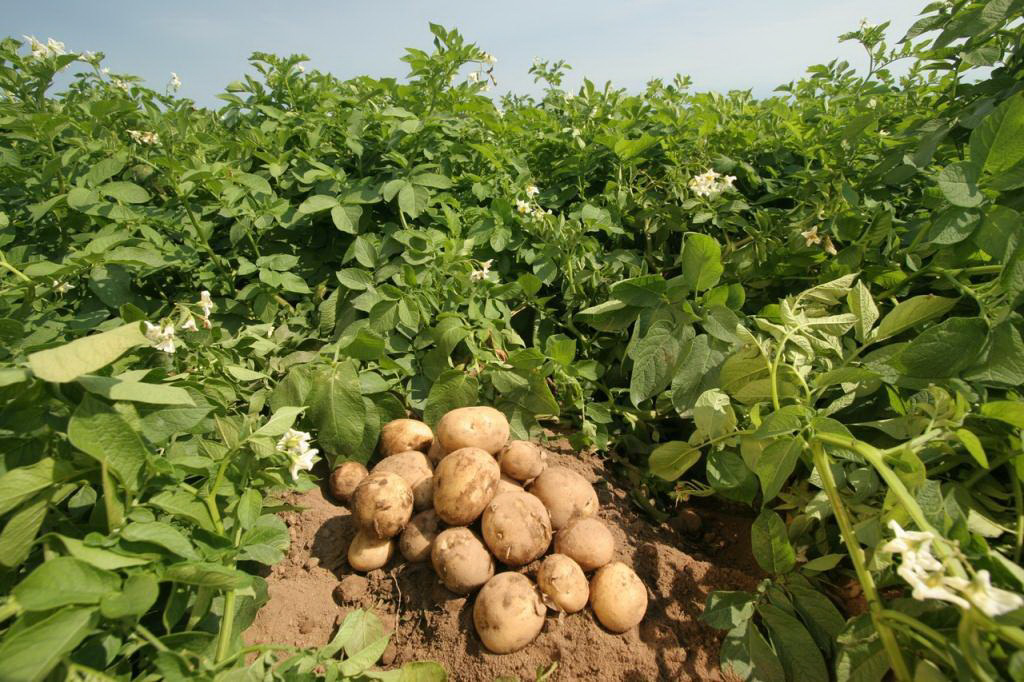 Технология выращивания картофеля
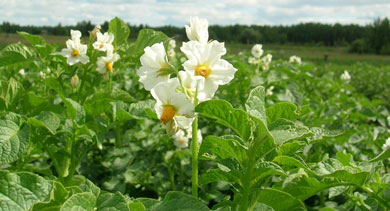 Сорта
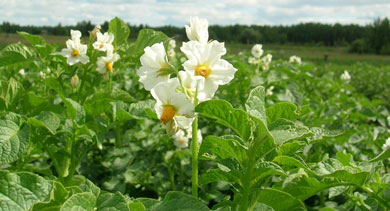 Подбор участка, севооборот
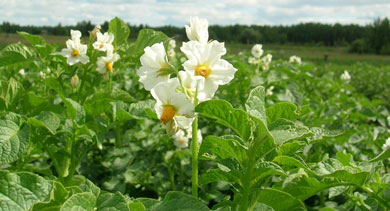 Обработка почвы и внесение удобрений
Обработка почвы   
    Осенняя:
лущение;
ранняя зяблевая вспашка на глубину 27-30см.
     Весенняя:
боронование;
культивация;
Внесение удобрений
Органические:
перепревший навоз;
перегной;
подстилочный торф;
компост; 
Минеральные:
азотные;
калийные;
фосфорные;
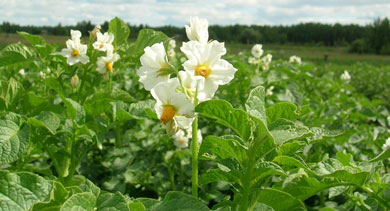 Подготовка клубней. Посадка.
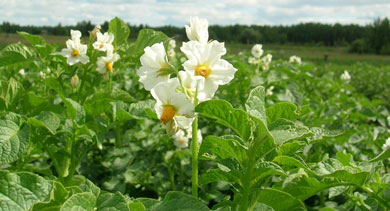 Уход за картофелем. Уборка.
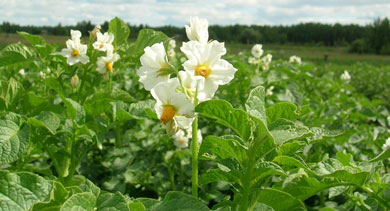 Задание: Ознакомиться в группах с голландской                     технологией выращивания картофеля.   Перейти по ссылке  на сайт «Agrolain.ru»  http://agrolain.ru/kartoshka/vyrashhivanie-kartofelya-po-gollandskoj-texnologii
На основании полученных знаний  индивидуально составить технологическую карту по выращиванию картофеля   в режиме онлайн  http://learningapps.org/display?v=p7qroys4c
По результатам  работы с технологической картой  провести  взаимопроверку   в парах
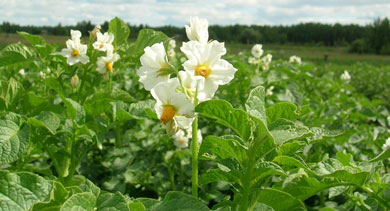 Домашнее задание
Используя ресурсы сети Интернет, найти информацию о других способах выращивания картофеля, составить технологическую карту.

Ознакомиться с сортами картофеля, районированными в  Курганской области,  оформить в виде реферата.
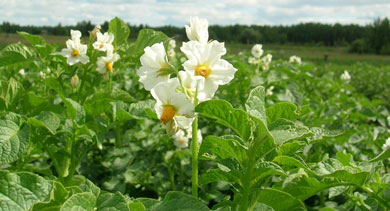 Использованные ресурсы
Сайт Википедия  http://ru.wikipedia.org/wiki/%D0%9A%D0%B0%D1%80%D1%82%D0%BE%D1%84%D0%B5%D0%BB%D1%8C   
Видеоролик:  http://agrolain.ru/kartoshka/vyrashhivanie-kartofelya-po-gollandskoj-texnologii
Тест «Морфологические и биологические особенности картофеля»  http://onlinetestpad.com/ru-ru/TestView/Tekhnologiya-vyrashhivaniya-kartofelya-8619/Default.aspx 
Технологическая  карта:  http://learningapps.org/display?v=p7qroys4c
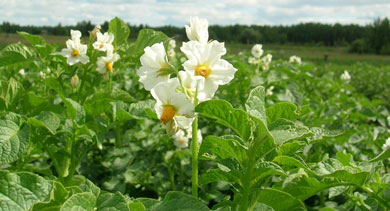 Спасибо всем за урок